EmpowerMed
Opolnomočenje žensk za ukrepanje proti energetski revščini v Sredozemlju
Vsebina
Kaj je energetska revščina?
Posledice energetske revščine 
Ključni podatki za Evropo
Projekt EmpowerMed: aktivnosti, cilji in pričakovani rezultati  
Pilotna območja
Spletna stran in družbeni mediji
Fotografija: GERES
Kaj je energetska revščina?
Energetsko revščino lahko razumemo kot razmere, v katerih določeno gospodinjstvo doma nima družbeno in materialno potrebne ravni energetskih storitev.
Energetsko revna gospodinjstva imajo zaradi visokih stroškov za energijo, nizkih dohodkov v gospodinjstvu, neučinkovitih zgradb in naprav ter specifičnih potreb po energiji neustrezno raven osnovnih energetskih storitev.
Fotografija: DOOR
Ključni podatki o energetski revščini v Evropi
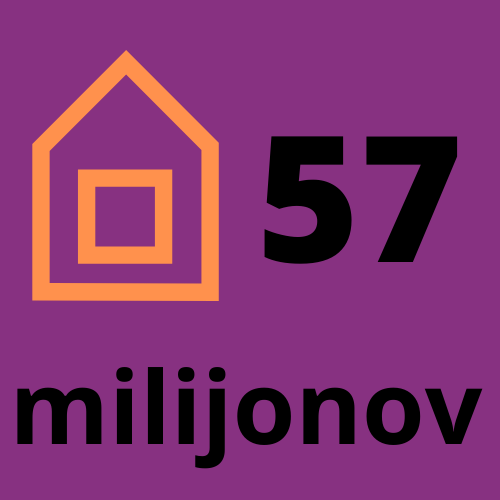 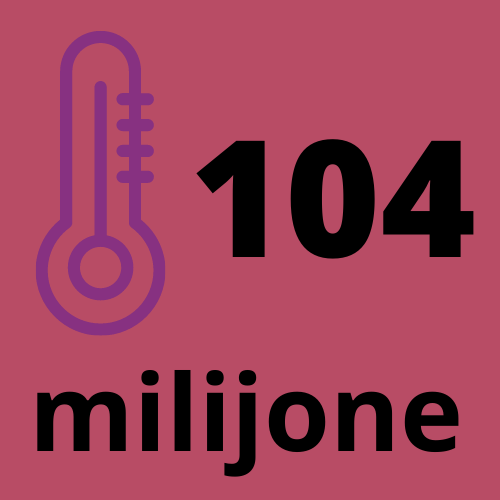 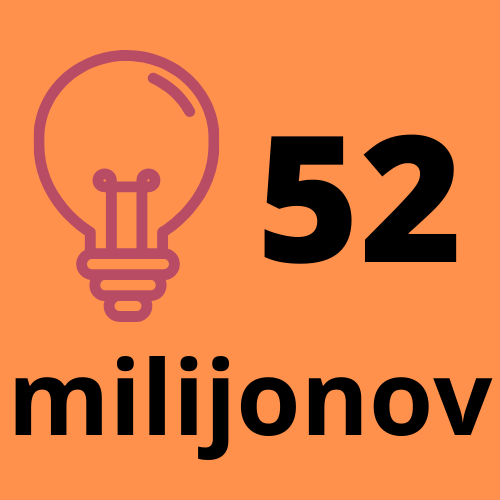 ljudi pozimi ne more vzdrževati zadostne temperature domov
ljudi poleti ne more vzdrževati udobne temperature svojih domov
ljudi z zamudo plačuje svoje račune za energijo
Vir: EU Energy poverty observatory: energypoverty.eu
Ljudje, ki jih ogroža energetska revščina
Energetska revščina najbolj ogroža naslednje skupine ljudi:
starejše;
enostarševske družine; nezaposlene;
študente;
revne delavce;
ženske.
Fotografija: DOOR
Energetska revščina v Sredozemlju
Obalna področja sredozemskih držav trpijo zaradi posebnih okoliščin, ki so vzrok za energetsko revščino:
pomemben delež gospodinjstev z nizkimi dohodki;
napetosti na nepremičninskem trgu (zaradi turizma), zaradi katerih je gospodinjstvom z nizkimi dohodki težko najti primerna stanovanja, ki bi ustrezala njihovim potrebam;
nizka stopnja izolacije bivališč ter visok delež propadajočega stanovanjskega fonda;
vroča poletja in nizko toplotno ugodje poleti ter izpostavljenost podnebnim spremembam zaradi vse pogostejših in intenzivnejših vročinskih valov;
pomanjkanje vnaprej nameščenih sistemov centralnega ogrevanja ali neučinkoviti in neustrezni ogrevalni sistemi;
velika odvisnost od dragih električnih sistemov ogrevanja v gospodinjstvih.
Posledice energetske revščine
Energetska revščina povzroča toplotno neugodje ter vpliva na zdravje in dobro počutje:

poslabšanje bivalnih razmer: mraz, vlaga ...;
ekonomske težave: previsoki računi in dolgovi, izbiranje med hrano in toploto ter s tem povezani stresni dejavniki;
socialne težave: socialna izolacija, poslabšana samopodoba …;
zdravstvene težave: bolezni dihal ter srca in ožilja, bolezni, kot so gripa, prehlad, artritis in revmatizem, pa tudi težave z duševnim zdravjem.
Energetska revščina in vprašanja enakosti med spoloma
Energetska revščina sorazmerno bolj prizadene ženske ter gospodinjstva, ki jih vodijo ženske.
Zaradi delitve dela ženske običajno preživijo več časa pri delu na domu in so zato bolj izpostavljene energetski revščini in njenim posledicam.
Najbolj prizadeta skupina so enostarševske družine – v EU je delež žensk med samohranilci 85 odstotkov, na njihovo počutje pa močno vplivajo finančna in psihosocialna bremena.
Prednosti odpravljanja energetske revščine
Spopadanje z energetsko revščino lahko potencialno prinaša več koristi, vključno z:
manj porabljenimi proračunskimi sredstvi za zdravstvo;
manj onesnaženim zrakom;
večjim udobjem in boljšim počutjem;
večjim proračunom gospodinjstev;
reaktivacijo ljudi, opolnomočenjem in aktiviranjem gospodinjstev.
Fotografija: DOOR
Cilji projekta EmpowerMed
Splošni cilj projekta EmpowerMed je prispevati k zmanjšanju energetske revščine ter k izboljšanju zdravja ljudi, ki so prizadeti zaradi energetske revščine v Sredozemlju, s posebnim poudarkom na ženskah, s:
praktičnimi rešitvami za opolnomočenje več kot 10.000 ljudi v Sredozemlju, ki se soočajo z energetsko revščino;
presojanjem učinkov teh ukrepov in oblikovanjem priporočil za politike na lokalni in nacionalni ravni ter na ravni EU;
spodbujanjem političnih rešitev za spopadanje z energetsko revščino na lokalni, nacionalni in EU ravni med 220 odločevalci, 560 družbenimi akterji, 100  energetskimi podjetji, 180 zdravstvenimi strokovnjaki ter 100 strokovnjaki za energetsko revščino.
Fotografija: DOOR
Aktivnosti
Energetski obiski gospodinjstev
Zavzemanje za spolno pravične politične rešitve na področju energetske revščine
Analiza in oblikovanje priporočil za reševanje energetske revščine
Krepitev zmogljivosti ključnih akterjev in partnerjev
Mobilizacija ključnih akterjev
Skupnostna srečanja
Delavnice »naredi sam«
Zdravstvene delavnice
Pilotna območja
Praktični ukrepi se izvajajo na 6 pilotnih območjih

		Albanija  
		Hrvaška 
		Francija  
		Italija  
		Slovenija  
		Španija
EmpowerMed v Sloveniji
Pilotno območje: obalna mesta Koper, Piran in Izola – 86.000 prebivalcev 
Delež prejemnikov redne socialne pomoči: 3 %
Ključni lokalni akterji: lokalni centri za socialno delo, Karitas in Rdeči križ, društva upokojencev, lokalne zdravstvene skupine, skupine, ki povezujejo lokalne skupnosti
Kontekst: slovenska vlada izvaja nacionalni program za obiske energetsko revnih gospodinjstev in se pri tem sooča z nezadostnim interesom za obiske

Ukrepi v okviru projekta EmpowerMed:
obiski gospodinjstev z namestitvijo naprav za varčevanje z energijo
skupnostna srečanja
zdravstvene delavnice
delavnice »naredimo skupaj«
zagotavljanje podpore gospodinjstvom pri dostopu do subvencij za ukrepe energetske učinkovitosti, ki jih omogoča vlada
EmpowerMed v Španiji
Pilotno območje: metropolitansko območje Barcelone – 5,5 milijona prebivalcev
24 % prebivalstva je ogroženega zaradi revščine ali socialne izključenosti. V mestu Barcelona je med ogroženo populacijo 55 % žensk. V energetski revščini živi več kot 100.000 gospodinjstev.
Ključni lokalni akterji: energetske svetovalne točke mestnega sveta Barcelone ter enaki uradi ali socialne službe v drugih občinah metropolitanskega območja in obstoječi dobavitelji električne energije in zemeljskega plina
Kontekst: ranljiva gospodinjstva se soočajo z nevarnostjo odklopa elektrike ali plina zaradi že tako negotove situacije. V večini teh gospodinjstev živijo ženske in otroci.
Ukrepi v okviru projekta EmpowerMed:
organizacija skupnostnih srečanj na temo energije in zdravja za opolnomočenje gospodinjstev, ki jim grozi prekinitev oskrbe z energijo in podobno
energetske delavnice »naredimo skupaj« o tem, kako brati in razumeti račune za energijo, ter za nasvete o dostopu do financiranja za energetsko učinkovitost, npr. sredstev za energetsko obnovo stavb
svetovalna srečanja za ogrožena gospodinjstva za ustrezno naslavljanje čustvenih in duševnih vidikov energetske revščine
EmpowerMed na Hrvaškem
Pilotno območje: Zadar – 75.000 prebivalcev
Zadar se nahaja na jadranski obali in je peto največje mesto na Hrvaškem.
Približno 5–6 % prebivalcev prejema eno izmed oblik socialne podpore (zajamčen minimalen dohodek, enkratno podporo, invalidsko podporo ali stanovanjsko podporo), 2 odstotka pa jih prejema pomoč za plačilo energentov pozimi.
Kontekst: v dveh predhodnih projektih (Fiesta in REACH) je bila izpostavljena potreba po večjem poudarku na energetski revščini v sredozemskem podnebju in obalnih območjih.
Gospodinjstva tradicionalno vodijo predvsem ženske, ki skrbijo za račune za energijo, a nimajo osnovne energetske pismenosti, prav tako pa ni nikakršnega načrtovanja za ukrepanje na področju energetske učinkovitosti.
lokalni ključni akterji: predstavniki lokalnih oblasti, družbeni akterji, zdravstveni strokovnjaki in lokalne nevladne organizacije
Ukrepi v okviru projekta EmpowerMed:
energetski obiski gospodinjstev z namestitvijo naprav za varčevanje z energijo, s poudarkom na gospodinjstvih, ki jih vodijo ženske, pa tudi na gospodinjstvih, ki imajo težave z energijo
skupnostni dogodek na temo energije in zdravja ter delavnice »naredi sam« za gospodinjstva
EmpowerMed v Italiji
Pilotno območje: Občina Padova in pripadajoče metropolitansko območje – 400.000 prebivalcev
pomembno univerzitetno središče: okoli 50.000 študentov vozačev dnevno;
8–9 % družin v Italiji zamuja s plačevanjem računov za energijo. V Padovi je 64 % finančne pomoči družinam v stiski namenjene plačevanju računov za energijo (Diocese Padova).
Najranljivejši prebivalci so večinoma enostarševske družine in starejši, ki živijo v energetsko neučinkovitih domovih, zaradi česar je vpliv energetske revščine večji.
lokalni ključni akterji: oddelek za okolje mesta Padova, socialne službe, Univerza v Padovi,, Italijanski observatorij za spremljanje energetske revščine, študentsko združenje za energijo LEDS, verske skupnosti, lokalne NVO, šole

Ukrepi v okviru projekta EmpowerMed:
energetski obiski gospodinjstev z nizkimi dohodki in starejših
skupnostni dogodek na temo energije in zdravja v šolah z namenom informiranja enostarševskih družin
skupnostni dogodek na temo energije in zdravja v verskih skupnostih
EmpowerMed v Franciji
Pilotno območje: metropolitansko območje Aix-Marseille-Provence – 1,8 milijona prebivalcev
Pri 9 % gospodinjstev stroški za energijo predstavljajo več kot 15 % razpoložljivih prihodkov. V Marseillu je stopnja revščine več kot 25 %, pri čemer v enem izmed okrožij presega 50 %.
Potencialno neprimernih stanovanj je po ocenah okoli 40.000, v njih pa živi 100.000 ljudi.
ključni lokalni akterji: organizacije za socialna stanovanja, centri za socialno delo, lokalna združenja državljanov (vključno z ženskimi organizacijami), dobrodelne organizacije, podjetja za poklicno vključevanje za izvajanje energetskih ukrepov
Ukrepi v okviru projekta EmpowerMed:
usposabljanje energetskih svetovalcev in izvajanje energetskih obiskov v gospodinjstvih z nizkimi dohodki, ki jih lokalni partnerji identificirajo v rednih stikih s prebivalstvom
skupnostna srečanja za ranljiva gospodinjstva na temo energije in zdravja
preučen bo pristop z vidika enakopravnosti spolov z namenom boljšega razumevanja opažanj, ki so do zdaj neformalna (več žensk v stiski, ženske so kot energetske svetovalke v gospodinjstvih sprejete lepše kot njihovi moški kolegi …), in boljših prilagoditev rešitev.
osredotočenje na izzive v Sredozemlju: preučeni bodo cenovno dostopni ukrepi za energijsko udobje poleti
EmpowerMed v Albaniji
Pilotno območje: Vlora – 117.000 prebivalcev
Vlora je tretja največja občina v Albaniji, nahaja se na obali
energetska revščina: najrevnejša gospodinjstva za račune za elektriko porabijo več kot 35 % razpoložljivih prihodkov, domovi ranljivih skupin pa so pozimi pogosto vlažni in hladni, saj si gospodinjstva z nizkimi dohodki ne morejo privoščiti primernega ogrevanja svojih domov, kar povzroča velika zdravstvena tveganja
ključni lokalni akterji: Občinski in regijski svet Vlore, Univerza v Vlori, lokalne organizacije civilne družbe, zdravstveni strokovnjaki in poklicne šole

Ukrepi v okviru projekta EmpowerMed:
izvajanje energetskih obiskov z usposabljanjem energetskih revizorjev s poklicnih šol ter energetskih svetovalcev z univerz 
delavnice »naredi sam« o instalaciji solarnih fotonapetostnih naprav
kampanje ozaveščanja o zdravju in energiji
Pričakovani rezultati in učinki projekta EmpowerMed
opolnomočenje 10.200 ljudi za boj proti energetski revščini vključitev več kot 1.000 ključnih akterjev
6 pilotnih območij
Najmanj 60-odstotni delež žensk med sodelujočimi
prispevki k politikam: 8 priporočenih politik oziroma ukrepov
prihranki primarne energije: 6,5 GWh /leto  
zmanjšanje emisij CO2: 1.600 t CO2 / leto      
obseg naložb v trajnostno energijo: 160.000 evrov 
ekonomski prihranki: 780.000 evrov
Fotografija: GERES
Partnerji projekta EmpowerMed
Focus, društvo za sonaraven razvoj je samostojna, nevladna in nepolitična organizacija, ki deluje na naslednjih področjih: podnebne spremembe, energija, trajnostna mobilnost, globalna odgovornost, etična potrošnja in odrast. Focus je koordinator projekta EmpowerMed.
DOOR (Društvo za oblikovanje održivog razvoja, Hrvaška) je strokovna civilnodružbena organizacija, ustanovljena leta 2003, ki se ukvarja s spodbujanjem razvoja trajnostne energije. Uspešno so izpeljali že več kot 100 projektov, katerih cilji so bili blaženje podnebnih sprememb, spodbujanje udeležbe državljanov pri oblikovanju trajnostnih energetskih politik, izboljšanje izobraževanja o obnovljivih virih energije in zmanjševanje energetske revščine.


SOGESCA (Italija) je svetovalno in inženirsko podjetje, ki deluje od leta 1986 in je specializirano za vprašanja okolja, varnosti pri delu in energetske učinkovitosti. SOGESCA nudi strokovne svetovalne storitve za podjetja in javne organe na lokalni, nacionalni in mednarodni ravni. Ponuja visoko strokovno podporo na področjih okoljskih, varnostnih in energetskih pregledov, načrtovanju in posodabljanju sistemov upravljanja, storitev izdaje dovoljenj, skrbnih pregledov, projektov energetske učinkovitosti, načrtovanja, celostnega ravnanja z odpadki, vodo in energijo ter drugih podobnih problematikah.
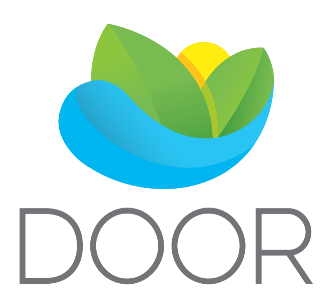 Partnerji projekta EmpowerMed
Universitat Autònoma de Barcelona (Španija). Inštitut za okoljsko znanost in tehnologijo Universitat Autònoma de Barcelona (ICTA-UAB) je multidisciplinarni center, ki spodbuja akademske raziskave in podiplomsko izobraževanje iz okoljskih znanosti. Cilj inštituta je izboljšati naše razumevanje globalnih okoljskih sprememb ter narave in vzrokov za okoljske probleme. Poleg tega preučujejo politike, strategije in tehnologije za pospeševanje prehoda na trajnostno gospodarstvo.
Institut de Recerca en Energia de Catalunya (Španija) prispeva k trajnostnemu razvoju družbe in povečanju konkurenčnosti z  inovacijami in razvojem novih tehnoloških izdelkov, srednjeročnimi in dolgoročnimi raziskavami ter z razvojem znanstvenih in tehnoloških znanj na področju energetike.
Razvojna nevladna organizacija Geres (Francija) je bila ustanovljena leta 1976 in deluje v Evropi, Afriki in Aziji. Prizadeva si za izboljšanje življenjskih razmer in boj proti podnebnim spremembam in njihovim posledicam. S ciljem ambicioznih družbenih sprememb spodbuja razvoj in uvajanje inovativnih lokalnih rešitev, podpira lokalne podnebne in energetske politike ter si prizadeva za mobilizacijo vseh deležnikov na področju podnebne solidarnosti, tako da jih poziva, naj sprejmejo ukrepe in se zavzamejo za najbolj ranljive.
Partnerji projekta EmpowerMed
Katalonsko združenje inženirjev brez meja (Španija) je društvo za razvojno sodelovanje. Združuje strokovne delavce, učitelje in študente, večinoma prostovoljce, ki si prizadevajo za zagotavljanje splošnega dostopa do osnovnih storitev, družbene spremembe in opolnomočenje prebivalstva, pri čemer vedno upoštevajo kulturne in tehnične posebnosti. Združenje si prizadeva za razvoj pravične in združene globalne družbe ter tehnologijo v službi človeškega razvoja.
WOMEN IN EUROPE FOR A COMMON FUTURE (Nemčija) je neprofitna mreža, ki si prizadeva za spolno pravičen in zdrav planet za vse. V mreži je več kot 150 ženskih in civilnodružbenih organizacij, ki izvajajo projekte v 50 državah. Mreža deluje na področjih transformativne enakosti spolov in človekovih pravic žensk v povezavi s podnebno pravičnostjo, trajnostno energijo in kemikalijami, manj strupenimi odpadki ter varno vodo in komunalno ureditvijo za vse.


Milieukontakt Albania ima dvajsetletne izkušnje s sodelovanjem s civilno družbo na področjih okolja, narave in trajnostnega razvoja, pa tudi s sodelovanjem s strokovnjaki, ki se ukvarjajo s temi področji v Albaniji. Pri njihovem delovanju se osredotočajo na tri elemente: krepitev zmogljivosti, vključevanje državljanov ter reševanje okoljskih problemov. Organizacija spodbuja in podpira vključevanje in opolnomočenje državljanov ter razvija procese participativnih strategij in odločanja in jih povezuje v konkretne rešitve za okoljske probleme.
HVALA
Če želite poiskati lokalnega partnerja, obiščite našo spletno stran:
www.empowermed.eu
www.empowermed.eu
Projekt je financiran v okviru programa Evropske unije za raziskovanje in inovacije Obzorje 2020 v skladu s pogodbo št. 847052. Za vsebino tega dokumenta so odgovorni izključno avtorji. Vsebina ne odraža nujno mnenja Evropske unije. Niti agencija EASME niti Evropska unija nista odgovorni za kakršno koli uporabo informacij, ki jih vsebuje dokument.